ESCUELA POLITÉCNICA DEL EJÉRCITO
DEPARTAMENTO  DE CIENCIAS DE LA COMPUTACIÓN








CARRERA DE INGENIERÍA DE SISTEMAS E INFORMÁTICA

TÍTULO DEL PROYECTO:
Desarrollo del Curso B-Learning de Base de Datos 1
				DIRECTOR: 	Ing. Paúl Díaz					CODIRECTOR: 	Ing. Edgar Hermosa				INFORMANTE: 	Ing. Oswaldo Díaz					REALIZADO POR:  Paola Coello 

JUNIO 2012
Agenda:
Introducción
Justificación e Importancia
Objetivos
Alcance
Estructura del Curso
Metodologías, Competencia y Objetos de Aprendizaje
Presentación del Curso en la Plataforma 
Conclusiones 
Recomendaciones
Introducción:
Introducción
Se conoce como E-Learning a la herramienta formativa que desde el punto de vista tecnológico permite tener mejores oportunidades en el campo educativo. Existiendo también la modalidad B-Learning que consiste en el proceso de educación semipresencial; que incluye actividades de E-Learning. 

	El presente proyecto de tesis plantea el diseño y elaboración de un CURSO B-LEARNING DE BASE DE DATOS I.
Justificación e Importancia:
Justificación e Importancia
El Departamento de Ciencias de Computación de la Escuela Politécnica del Ejército, como parte de la formación a los estudiantes, imparte la asignatura de Base de Datos I.
Objetivo General:
Objetivo General
Desarrollar e implementar el curso virtual de Base de Datos I en la plataforma Moodle del Departamento de Ciencias de la Computación.
Objetivos Específicos:
Objetivos Específicos
Crear formatos para el diseño del curso basados en el método Ergoglífico y la metodología OOHDM.

Revisar  metodologías que se basan en el diseño instruccional como el Modelo Addie.

Definir las competencias generales y específicas para Ingenieros.

Desarrollar el Curso de Base de Datos basándose en objetos de aprendizaje.

Generar un archivo magnético el cual contendrá el material del curso para los aprendientes que por no disponer un adecuado servicio de  Internet no acceden en línea al curso.

Levantar el curso en la plataforma Moodle del Departamento de Ciencias de la Computación.
Alcance:
Alcance
El proyecto se logró siguiendo los métodos pedagógicos para E-Learning, tales como las actividades de aprendizaje. Las lecciones están conformadas por módulos de contenido,  incluyen bloques de texto y gráficas.
 
Se desarrolló el curso  modalidad E-Learning y B-Learning en cuanto fue necesario. Los contenidos del curso  corresponden al plan analítico de la materia dictada en la actualidad en la Carrera de Ingeniería de Sistemas e Informática de la Escuela Politécnica del Ejército.
Estructura del Curso:
Estructura del Curso
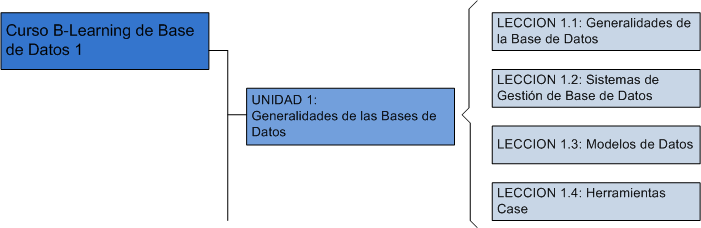 Estructura del Curso:
Estructura del Curso
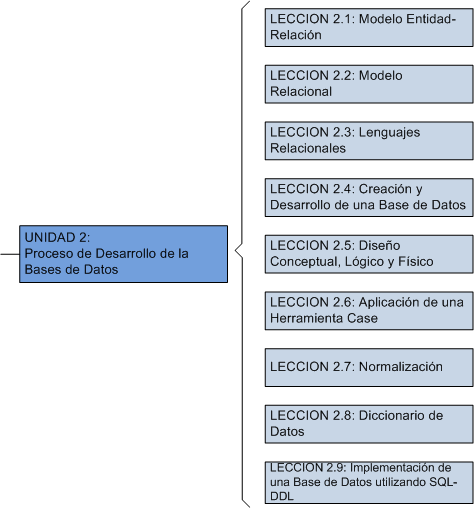 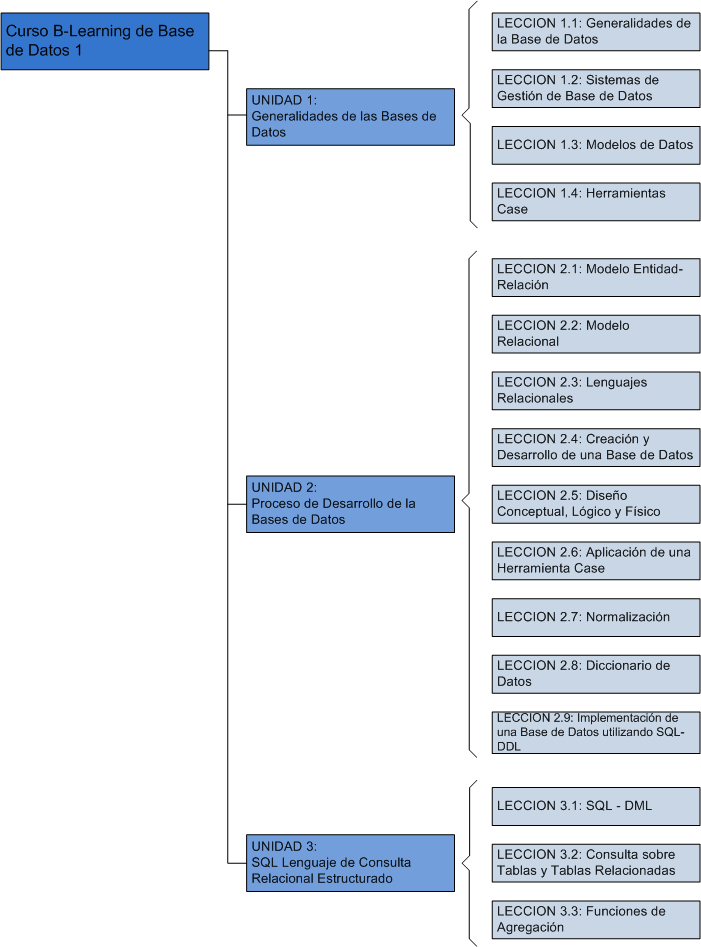 Estructura del Curso:
Estructura del Curso
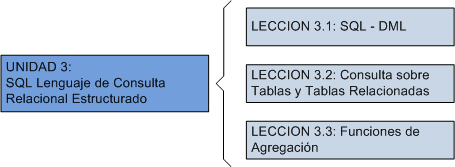 Metodologías:
Metodologías
Metodología OOHDM:  Método de Diseño Hipermedia Orientado a Objetos. Este método permite realizar un esquema de cómo se navegará a través del curso.
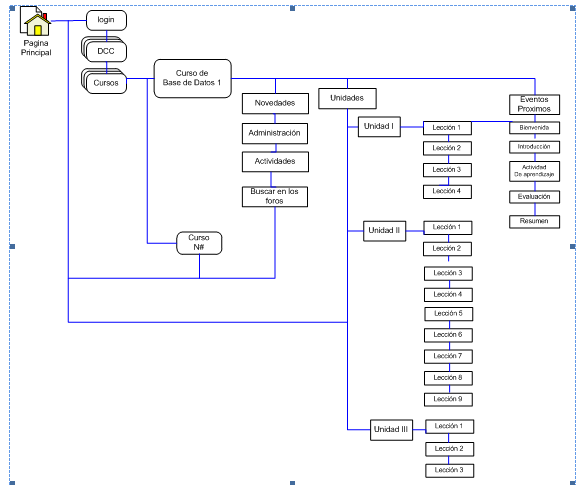 Metodologías:
Metodologías
Método Ergoglífico: Este método fue tomado como referencia en el desarrollo del curso, se generaron propios formatos.
Metodologías
Metodologías:
Modelo ADDIE del Diseño Instruccional: (Análisis, Diseño, Desarrollo, Implementación, Evaluación) por ser un modelo genérico, sencillo y que además se ajusta a los requerimientos de aprendizaje
ANÁLISIS INSTRUCCIONAL
Características de la Audiencia
Identificación de las necesidades del conocimiento
El presupuesto requerido y disponible
Medios de difusión
Limitaciones
Actividades de aprendizaje
DISEÑO INSTRUCCIONAL
Selección del mejor ambiente
Señalamiento de los objetivos instruccionales
DESARROLLO INSTRUCCIONAL
Se selecciona, obtiene o crea el medio requerido
Planificación de actividades
IMPLEMENTACIÓN INSTRUCCIONAL
Duplican y distribuyen los materiales
Resuelve problemas técnicos y se discuten planes alternos
EVALUACIÓN INSTRUCCIONAL
Competencias:
Competencias
Son las tácticas, habilidades y actitudes perceptibles que las personas contribuyen a un entorno particular para desempeñarse eficientemente.
Objetos de Aprendizaje:
Objetos de Aprendizaje
Los objetos de aprendizaje son los elementos que apoyan al proceso de aprendizaje por medio de la tecnología. Pueden ser desde una página HTML, hasta un modelo de preparación con muchas páginas e imágenes.
Objetos de Aprendizaje:
Objetos de Aprendizaje
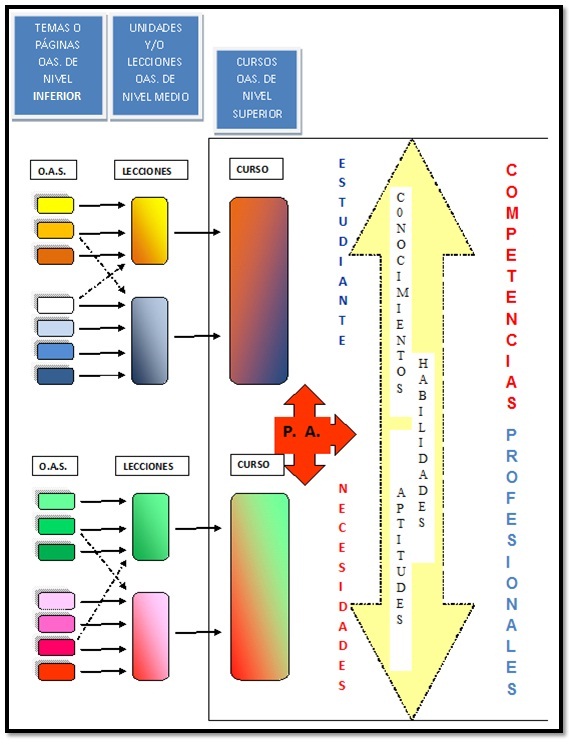 Presentación del Curso en la Plataforma:
Se ingresa mediante la siguiente dirección.
http://midecc.espe.edu.ec/
Conclusiones:
Conclusiones
Cada vez más se vuelve apremiante que los estudiantes de Ingeniería de Sistemas e Informática adquieran experiencia en el mundo real, por lo que se ven en la necesidad de trabajar desde los niveles inferiores de la Carrera, esto dificulta el asistir constantemente a la Universidad, los cursos virtuales se convierten en una ayuda para resolver este inconveniente.

El curso se estructuró desarrollando objetos de aprendizaje para cumplir las competencias definidas, muchos de estos objetos de aprendizaje pueden ser requeridos y utilizados en otros cursos.

El curso terminado y puesto en producción debe ser evaluado con alumnos y profesores de un curso presencial, esto permitirá realizar ciertos ajustes y se realizará una actualización constante de los contenidos.

Durante el desarrollo del curso existieron cambios en la malla curricular lo que hizo que se prolongue el tiempo estimado, dado el dinamismo de las asignaturas de Sistemas e Informática esto se seguirá produciendo.
Recomendaciones:
Recomendaciones
Continuar con el desarrollo de cursos virtuales para las asignaturas de los últimos niveles de Ingeniería y Postgrado.

Para el desarrollo de nuevos cursos se debe aplicar otros estándares como el SCORM y software como Exe Learning que permiten levantar en Moodle los cursos virtuales a través de los objetos de aprendizaje.

El profesor titular de la asignatura debe actualizar constantemente los temas y actividades de aprendizaje.

Se debe desarrollar un repositorio a nivel universitario para objetos de aprendizaje.
GRACIAS POR SU ATENCIÓN